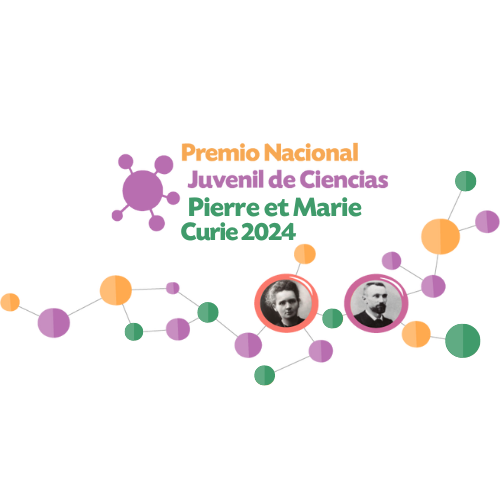 Imágenes
Introducción
AGREGAR TEXTO AQUÍ
Imagen 1. Escribir título
Objetivos
AGREGAR TEXTO AQUÍ
Metodología
Conclusiones
AGREGAR TEXTO AQUÍ
AGREGAR TEXTO AQUÍ
Bibliografía
Resultados
AGREGAR TEXTO AQUÍ
AGREGAR TEXTO AQUÍ